Overview of theNational Childhood Cancer Registry (NCCR)
Cancer Center Data Summit February 8, 2021
NCCR Purpose
Leverage and link disparate data from multiple sources to create an infrastructure that can better support research on childhood cancer
Core data derived from cancer registries- but extended and expanded to include additional relevant information such as
Detailed treatment
Genomic characterization
Trajectory of care from diagnosis throughout life including
Multiple primary cancers
Recurrent disease 
Other relevant factors related to risk and outcome (residential history, SDOH etc.)
Integrate within the CCDI federated data ecosystem
Include data on a broader set of patients than covered in COG facilities
Potential disparities in who is seen/treated in COG systems
Preliminary data estimating proportion of patients seen at COG facilities in SEER: 65-77% overall
COG coverage assessment– Next steps
Perform analysis by age groups, racial groups
Replicate analysis performed in Kentucky
Collaboration with COG, CDC 
Linking COG Clinical Trials Database and Project Every Child Database
These 2 analyses will provide information on
Proportion of patients seen at COG facilities (whether enrolled in trials or not)
Proportion of patients enrolled in trials at COG facilities 
Identify population subgroups under- represented in COG facilities
Leverages existing data sources to capture all pediatric and young adult cancers in the US

Accumulate data through linkages with Cancer Registries 
population based (capture all cancers within a defined geographic area)
maintain PII with ability to incorporate data on all childhood cancer cases
HIPAA Exempt
regulatory requirements in each state for health care providers to report to the state registry

Create a centralized infrastructure containing a core plus additional linked data sources
Coordinated by NAACCR 
Supported by NCI
Advised by workgroups consisting of a variety of clinical, epidemiologic and genomic experts
National Childhood Cancer Registry:
Initial Registry Participation (70% of US childhood cancers)
Goal is to achieve 100% coverage of all pediatric patients over the next few years
The National Childhood Cancer Registry Components
Routine linkages will be performed centrally with external data sources including:
Complete abstracts plus text documentation for each case
1995-2019+
Text documentation permits NLP/AI – key treatment information
National Death Index (NDI)
State vital records
Lexis Nexis (linkage to be performed centrally not by state)
Residential History (routinely biennially) – essential to perform longitudinal linkages
Financial Toxicity – provide data to understand the impact of cancer on patients and families
Social Determinants of Health –exploring impact on compliance with treatment, outcomes etc.
Virtual Pooled Registry (VPR) 
Supports linkage across all cancer registrires
Capture subsequent Cancers (Annual linkage with ALL registry in the US)
The National Childhood Cancer Registry Components
Routinely link with external data sources via central linkage infrastructure 
Pharmacy Data– CVS/Walgreens/Riteaid (Real Time)/ PBM United Health Care
Longitudinal Radiation oncology data acquisition 
Varian, Elekta 
Torunn Yock- agreed to routinely submit data for linkage with NCCR
Claims data linkages (Treatment/Comorbidity)  
United Health Care (linkage in process)
Medicaid (goal)
Radiology reports + images (case finding/ recurrence)
Ambra Health (radiology data exchange platform with significant  pediatric facility penetration)
AIM
Genomic Data
In discussions with FMI, Caris 
Individual biomarkers available from pathology report
Goal- Link with federated genomic data in the ecosystem (St Jude Cloud, Project Every Child, New NCI supported genomic testing initiative)
Working Groups to support NCCR development
Supported by multiple Working Groups
Meta-Data 
Harmonizing  existing and recommending new data
Data Access & Release
Developing processes for appropriate data release
Data Products
Informing key analyses and data sets
Genomics and Biospecimens
Recommending methods for including existing genomic data and methods for biospecimen processing
A broad general/scientific working group 
Including clinicians, epidemiologists, advocates 
from cancer centers, registries
NCCR Central Repository Process
Innovative pilot data sources
Conceptual Framework: National Childhood Cancer Registry
Data sources currently used
National Childhood 
 Cancer Registry
 database***

Combines de-identified data submitted from SEER and participating nonSEER registries plus linked data from additional sources
Selected State Cancer Registries
(including TX, TN, PA, IL, NJ, OH, FL)
Instance of DMS*Lite
For each registry to hold PII for linkages
SEER Cancer Registries
Leveraging Existing SEER*DMS servers holding PII for
NCI/IMS/NAACCR**
Cancer Center Supplements
Cancer Center Supplements
Additional Resources
Proposed Connections
***NCCR – holds de-identified childhood cancer 
patient data submitted from participating registries. 
Infrastructure to support research on childhood cancers
Virtual Biorepository
Mapping of Toronto Stage
St. Jude Cloud
Pediatric GDC
Proton Radiation Therapy Registry
Virtual Pooled Registry* (VPR)
*VPR- linkage with all registries to provide information on subsequent or prior cancers
** NAACCR is the coordinating center – does not hold or access data.
Data Flow from Cancer Centers to the NCCR
Data will be submitted to each registry database housed at IMS 
Cancer center data such as characterization of the tumor (genomics), treatment and outcomes, including factors related to etiology or outcomes,  are covered under public health reporting law.
This is independent of routine hospital registry reporting 
The registry will have designated IMS via a formal agreement to serve  as their honest broker for these linkages
IMS will perform all linkages (patient matching) within the registry repository housed at IMS
All data files MUST have PII to enable patient matching
IMS will maintain the data repository for the registry to integrate the heterogeneous data including cancer center data
Our goal is to minimize data heterogeneity through use of standards where possible
All data will be accessible to the registry 
De-identified data will be submitted to the central NCCR repository
This approach minimizes effort for both registries and cancer centers
Flow Diagram for SEER and NPCR data submission to NCCR
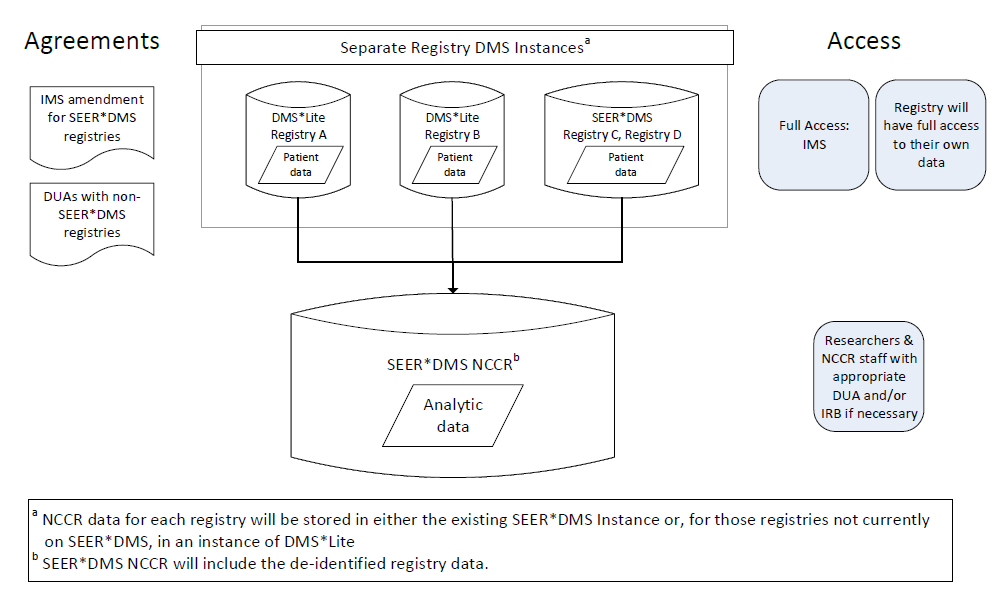 Registry (including PII)  stored in individual virtual servers in a secure enclave permitting linkage with additional data
Central repository with controlled access by researchers via  robust authentication/authorization processes
Other special NCCR Projects
Digital Pathology Images (Whole Slide Imaging Project)
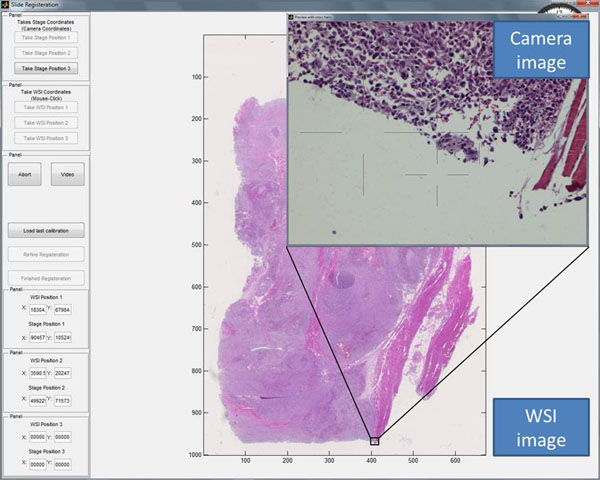 Pathology Digital images from diagnostic slides linked to abstract 
Potential to collect initial diagnostic and subsequent slides for recurrent disease/second primaries
Provides information on data not included in abstract or pathology report through DL/AI (e.g. TILS, nuclear characterization etc)

Working to develop automated de-identification techniques 
Goal- routinely submit images to NCCR

Develop an API with Whole Slide Imaging project to automatically identify 1-2 most relevant path images 
Often 3-20 images from a resection
Each image up to 12 Terabytes
Minimizing storage of irrelevant images necessary
Modify existing NLP pathology API focusing on childhood cancers
Develop an API for automated extraction of treatment from abstract unstructured text (included with current abstracts)
Adapting the DOE algorithm for use in 
Capturing recurrent metastatic disease through radiology reports
Pilots in development in Los Angeles and Texas focusing on childhood cancers
Identifying missed cases diagnosed only via imaging (e.g. CNS and brain)
Capturing  selected structured biomarker data from path report via modified multitask API
ORNL- Department of Energy Collaboration
Thank you
COG coverage – preliminary analysis (SEER 1995-2017) aged <19 SEER
81% of Cases in state only
Between 65% and 77% of all cases seen in known COG facility
NCCR Participants – Data and Collaborators
NCCR Participants – Data and Collaborators
Cancer Center Supplements
Supplemental funding to:
aggregate, integrate, and submit existing data beyond traditional cancer abstracts receiving care at the cancer center to the NCCR to facilitate the development of an ongoing submission process to the NCCR database for the continued submission of data on pediatric cancer patients. (sustainability)
Specific Goals:
identify extensive detailed treatment and clinical data on pediatric patients not currently being reported to cancer registries, 
complete an assessment of the quality of the data, and 
to develop a data packaging and transfer mechanism to report the data to the NCCR. 
10 cancer center supplements selected for funding to submit data to the NCCR
Common Data Types from supplements for NCCR
NCCR linkage line up and timeline
NCCR Working Groups
NCCR Working Groups
NCCR Data Products Schematic -DRAFT
NCCR Basic
NCCR Enhanced
ePath reports
Radiology reports
Cancer/Patient
REGISTRY DATA
Patient demo
Tumor
Limited treatment
Vital status
SMN
Follow up
VPR LINKAGE

SMN
Duplicates
Follow up
LEXISNEXIS

Residential
Financial
Follow up
Proton Tx
Pharmacy
Chemo
Clinical Trials
NCI Cancer Center Supplements
Treatment
Claims
Hospitalization
Recurrence (path)
Outcome
Overall and Progressive Governance Plan
DATA ACCESS and RELEASE WORKING GROUP
Radiology reporting for Case finding and Identification of Recurrent Metastatic disease
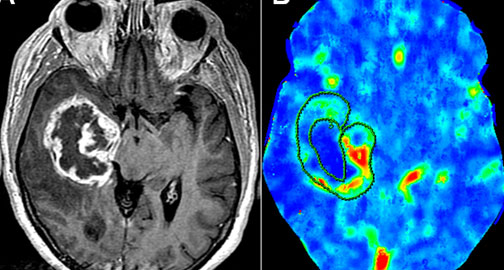 DOE developed algorithm for “case finding” from 
     pathology reports
Challenge with non-pathologic diagnosed tumor (esp CNS)
Diagnosed via imaging
Adaptation of API for path-based reportability to radiology-based reportability
Critical for non-pathologic confirmed tumors such as brain and CNS
DOE developed algorithm for capturing recurrent metastatic disease from pathology reports
Many distant recurrences for both adult and childhood cancers diagnosed without path confirmation
Imaging often the sole diagnostic methodology